Measuring Performance & Facilities Management
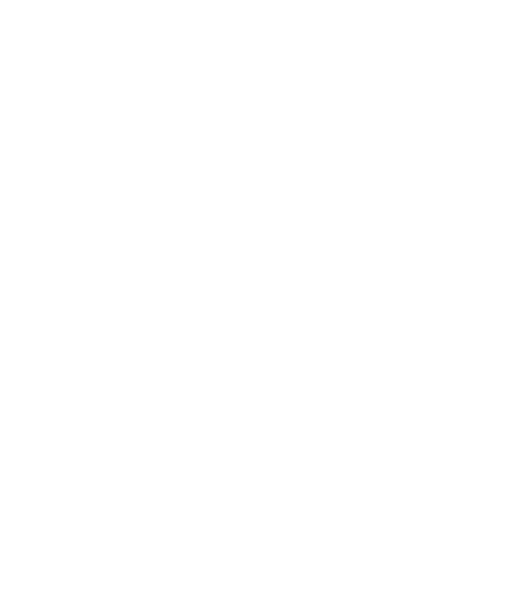 19 June 2025 | Congress Centre, London
Accountability and Industrywide Collaboration in Building Performance and FM
Impact of the Building Safety Act and Insights from M2P : B2P Session

David Stevens CEng FCIBSE
[Speaker Notes: Welcome everyone to today's session on accountability and collaboration in building performance and facilities management. 

We'll explore the implications of the Building Safety Act and share insights from the M2P : B2P session]
Context: A Sector in Transition
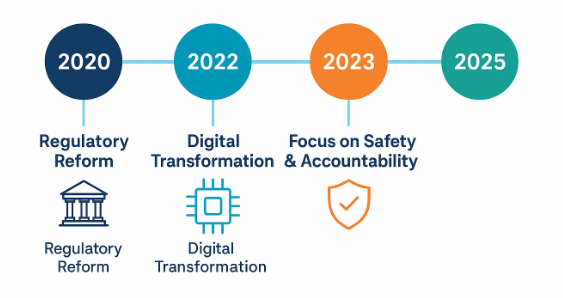 Regulatory Reform

Digital Transformation

Focus on Safety & Accountability
[Speaker Notes: The FM and building performance sectors are undergoing significant changes, driven by regulatory reforms like the Building Safety Act 2022, advancements in digital technologies, and an increased emphasis on safety and accountability.]
Accountability: From Concept to Compliance
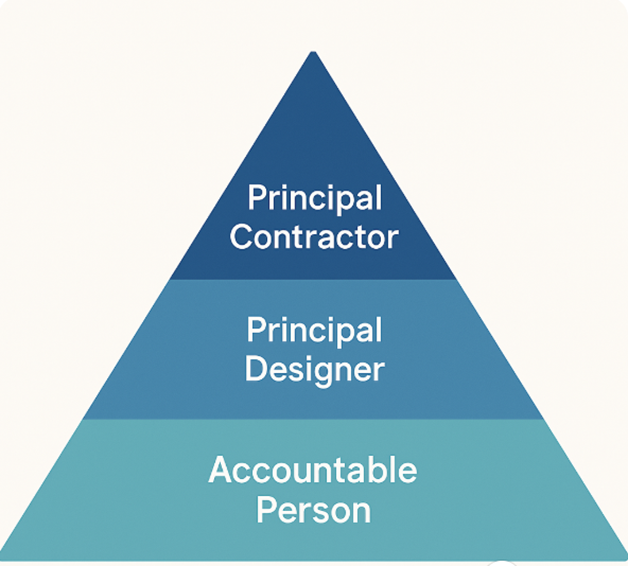 (New) Duty Holders ; Accountable Persons, Principal Designer, Principal Contractor

Clearer responsibilities & mandatory information sharing

Introduction of the Golden Thread of Information
[Speaker Notes: In the UK, - well, E&W - The Building Safety Act introduces new roles with legal responsibilities to ensure building work meets safety standards. 

This includes the Accountable Person, Principal Designer, and Principal Contractor. 

A key aspect is the Golden Thread of Information, ensuring critical safety information is maintained throughout a building's lifecycle.

It establishes a legal framework for collaboration. Meer complaint aint enough]
Industrywide Collaboration: From Silos to Systems
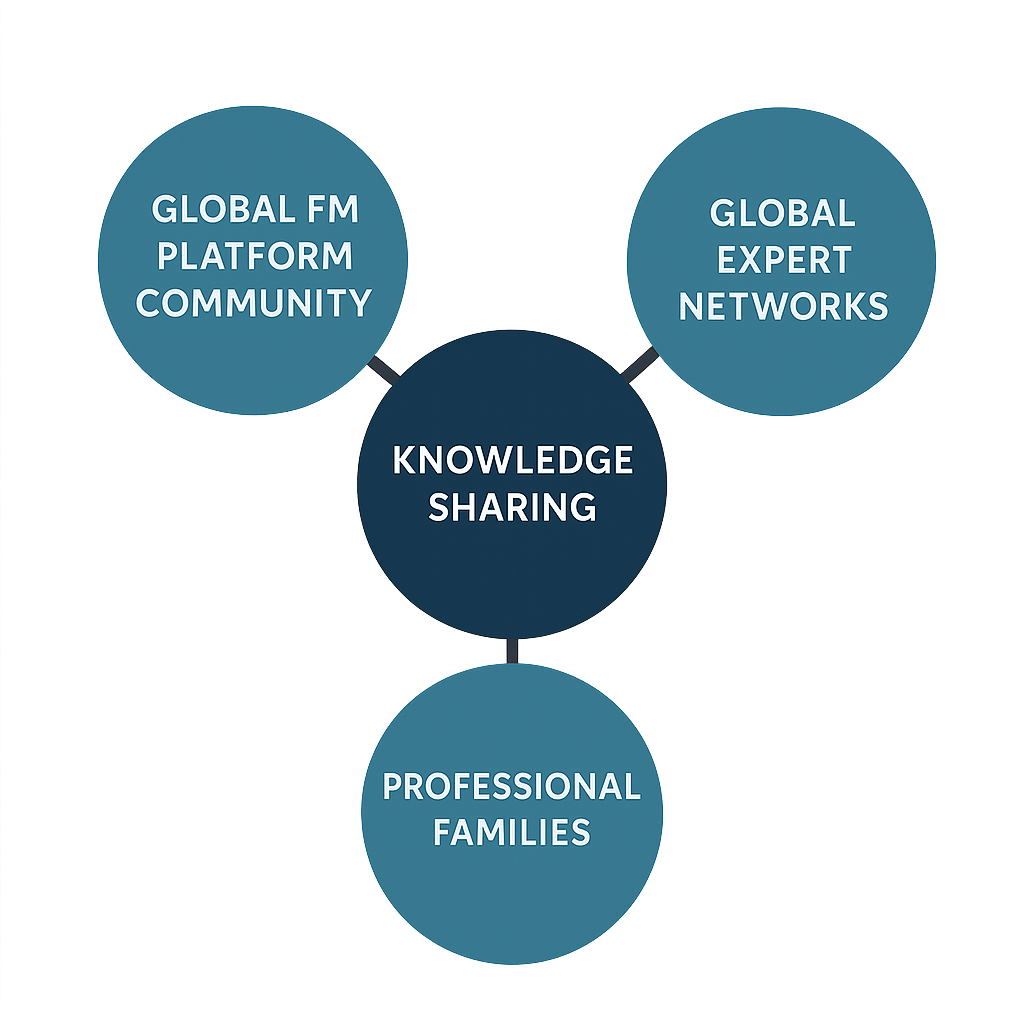 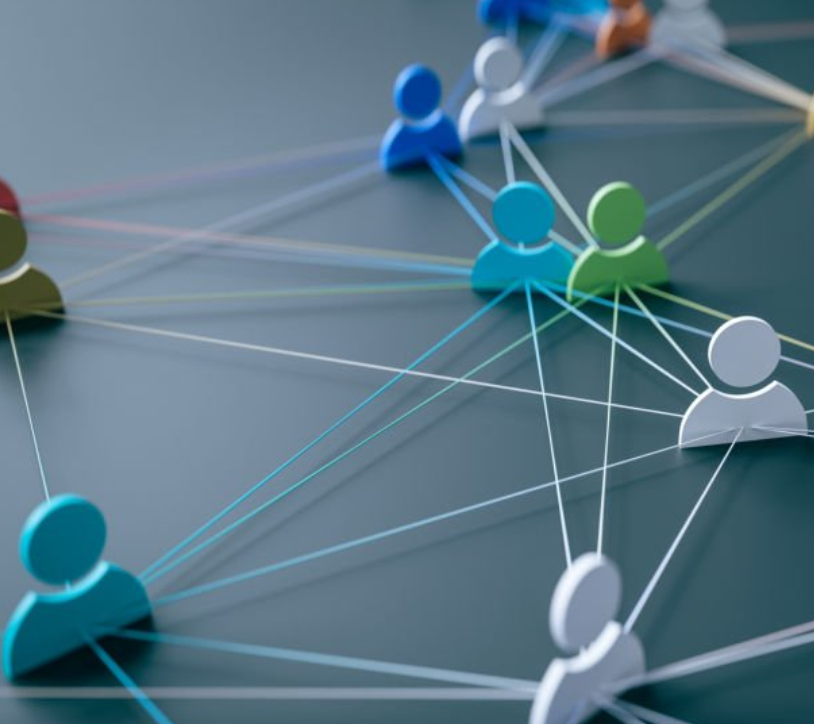 [Speaker Notes: We are seeing the emergence of structured collaboration models
Structured collaboration models are emerging to break down silos in the industry – as Vince said in his presidential address, engineering solutions must transcend borders. 

These forums facilitate sharing strategic direction, innovations, and aligning on compliance and performance metric]
Operationalising Change: Tools and Structures
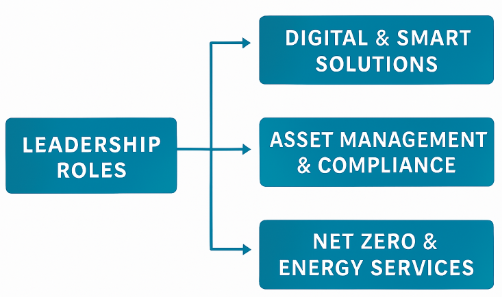 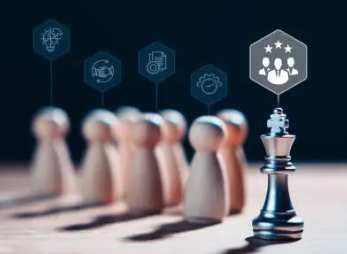 Designed to support a more agile and accountable FM function, capable of responding to both regulatory and client demands.
[Speaker Notes: FM Leadership roles are being redefined to support digital solutions, asset management, and sustainability goals.  

This alignment ensures a more agile and accountable FM function responsive to regulatory and client demands.]
Reflections from M2P : B2P
[Speaker Notes: Insights from the M2P : B2P session highlight the importance of integrating compliance into all stages of building management, 
using data for benchmarking, and fostering trust through transparency]
Closing Thought: From Compliance to Culture
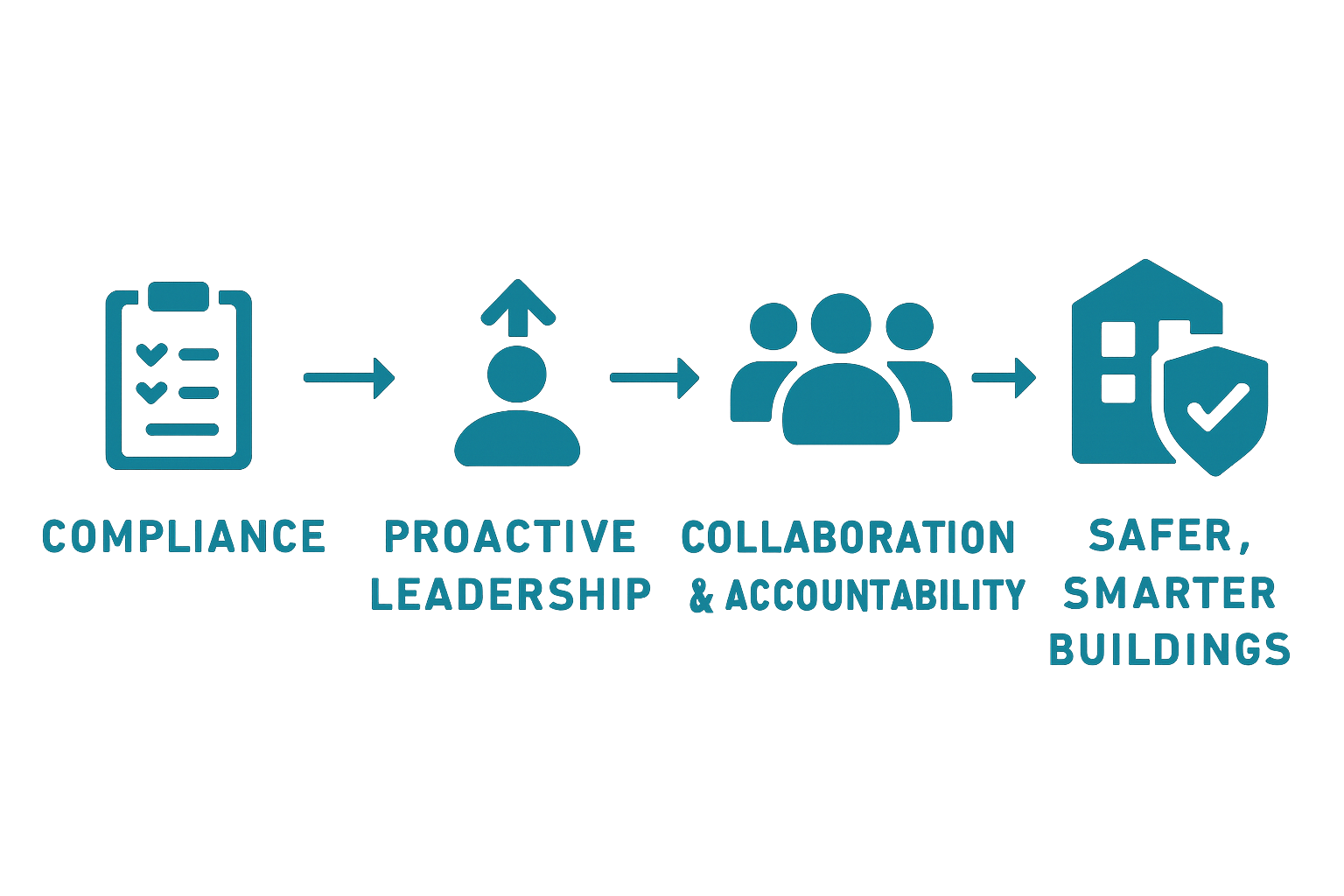 The Building Safety Act is a cultural shift. 

FM Professionals must lead proactively Implications for FM and Technical Services

Embrace collaboration & accountability for safer, smarter buildings
[Speaker Notes: The Building Safety Act signifies more than legal compliance; it represents a cultural shift. 

FM professionals are called to move from reactive compliance to proactive leadership, 

embracing collaboration and accountability to enhance building safety and performance.

This isn’t juts for FM professionals -  to the designers and builders out here – You must design and Build from the mindset of the maintainer]
Thank you to our sponsors
Measuring Performance & Facilities Management
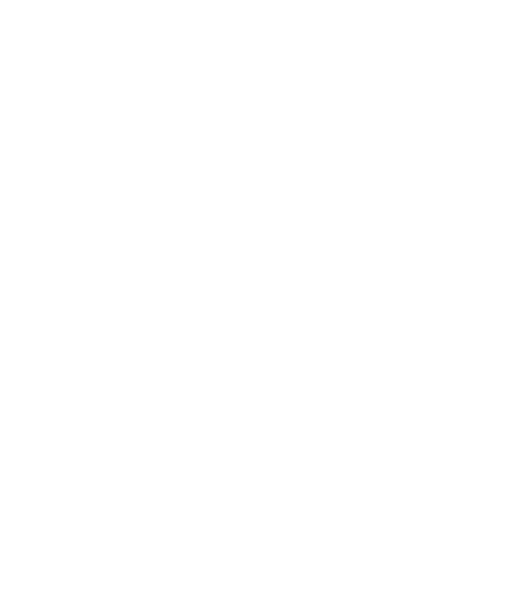 Any questions?